Information Warfare
Jonáš SyrovátkaMasaryk UniversityDepartment of Political Science
Content
Information warfare – definition 
Case studies 
US 
Russia 
Czech Republic
War in Ukraine 
Information warfare as concept – critical reflection
Information warfare: concept
Use of information to overpower the enemy 
Information warfare is about gathering, providing, and denying information in order to improve one’s own decision-making while damaging the enemy’s.
Various techniques:
Psychological operations
Reconnaissance  
Disinformation 
Electronic and cyber warfare
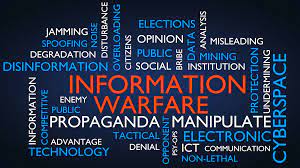 Information warfare: development
Observation about importance of information is classical in thinking about conflict 
Sun Tzu: What is of supreme importance in war is to attack the enemy's strategy
But in 1990s significant reshaping of information space 
Third revolution in warfare? 
Cyberspace as a new domain of conflict for NATO (2016)
Constant tension between technical (cyber) and human (psychological) aspect of IW
Information warfare: US tradition
Institutionalization during WWII (Office of War Information operating between 1942 and 1945)
Information operations key for success of D-Day
Operation Fortitude  
Abandoning after WWII 
Negative attitudee towards propaganda 
Classical dilemma of democracy 
Aim of IW is to achieve advantage on the battlefield
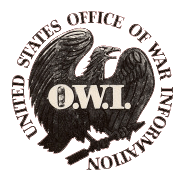 Information warfare: US tradition
Lack of coordination 
Mainly tradition in air force experimenting with electronic warfare
Gulf war in 1991 as a triumph of deception 
First military manual in 1996 
Actions taken to achieve information superiority by affecting adversary information, information-based processes, information systems and computer-based networks while defending one’s own information, information-based processes, information systems and computer-based networks.
Information warfare: US tradition
According to Libicki (2017) still lack of coordination and overfocus on technical aspect 
Army Cyber Command 
Change of mission in 2019
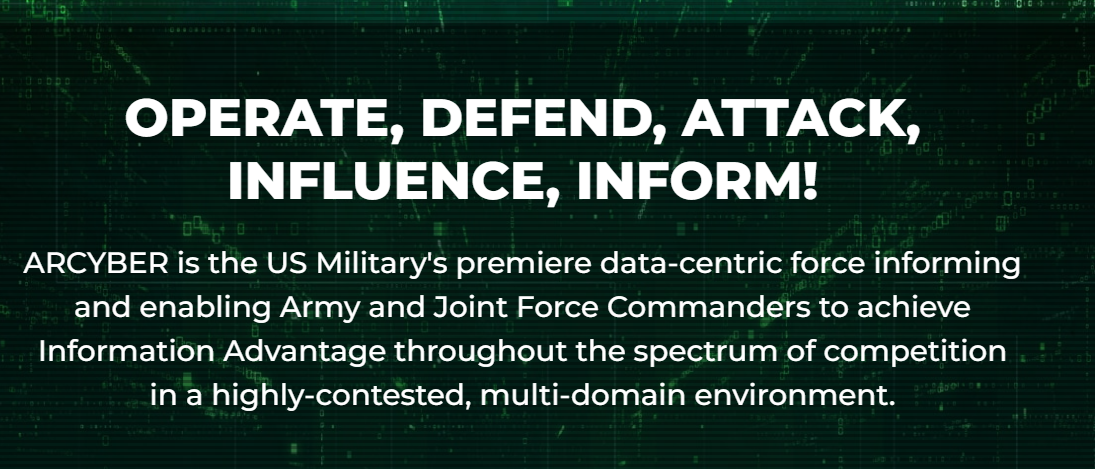 Information warfare: Russian tradition
Long-time practice 
Maskirova – art of deception during conflict developed already at the beginning of 1900s 
Field Regulations of Red Army from 1929 - Surprise has a stunning effect on the enemy. For this reason all troop operations must be accomplished with the greatest concealment and speed.
Important part of key military operations during WWII
Operation Bagration in 1944
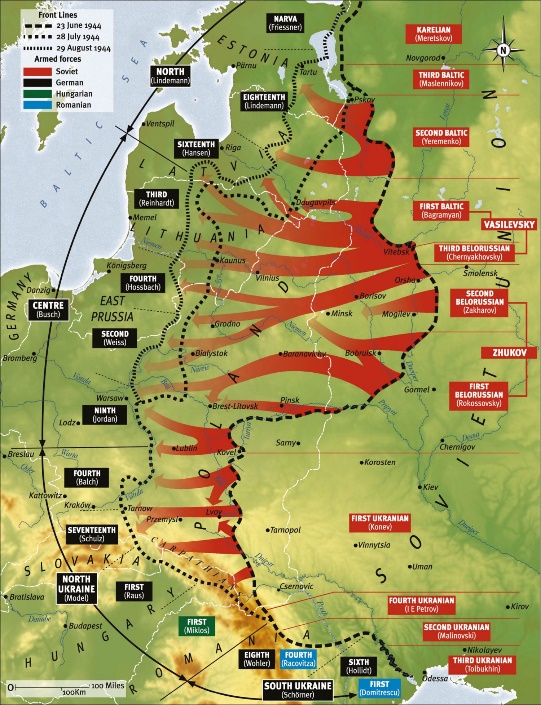 Information warfare: Russian tradition
Not limited to military affairs – 1989 perceived as result of successful Western information warfare 
War/conflict as normal state of international affairs 
Aim is to achieve political objectives (military + non-military)
Sovereignty in information space (new authoritarian regimes, law about foreign agents)
Annexation of Crimea
„Little green man“ x „polite people“
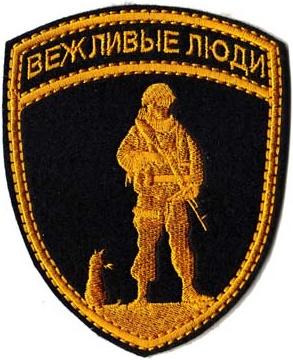 Information warfare: CZ
After 2014 need to react to new security environment 
Russian propaganda present also in Czech information space but general need to update state capabilities  
Complex and messy process (Jankowicz, Eberle and Daniel)
National Security Audit (2016)
The old - new manifestation of the influence of foreign power is then propaganda and the spread of disinformation such means of information warfare through which foreign powers attempt to influence the state in the field of governance and	use of communication and information channels or technologies through which it operates public opinion.
Information warfare: CZ
Establishing relevant institutions
Centre Against Terrorism and Hybrid Threats (2017)
National Cyber and Information Security Agency (2017)
Karel Řehka – military general and author of book Information warfare
Cyber Forces Command (2020)
CIW forces provide the ability to defend domestic 
parts of cyberspace, conduct infoops, infoops in 
cyberspace, PsyOps and CMI/CIMIC.
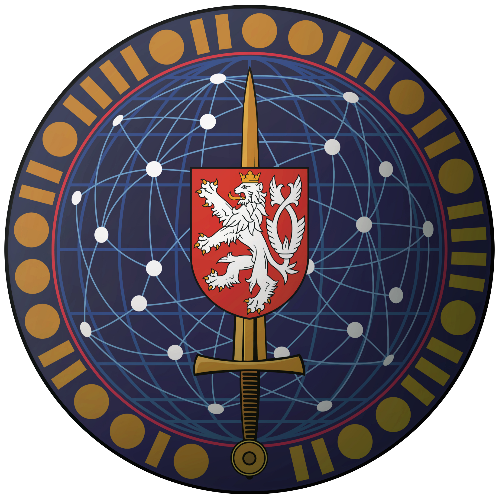 War in Ukraine
Significant information component from the start 
US information about planned invasion 
RU operation is executed in the way to maximize panic 
UK successfully applies various IW tools to counter the invasion
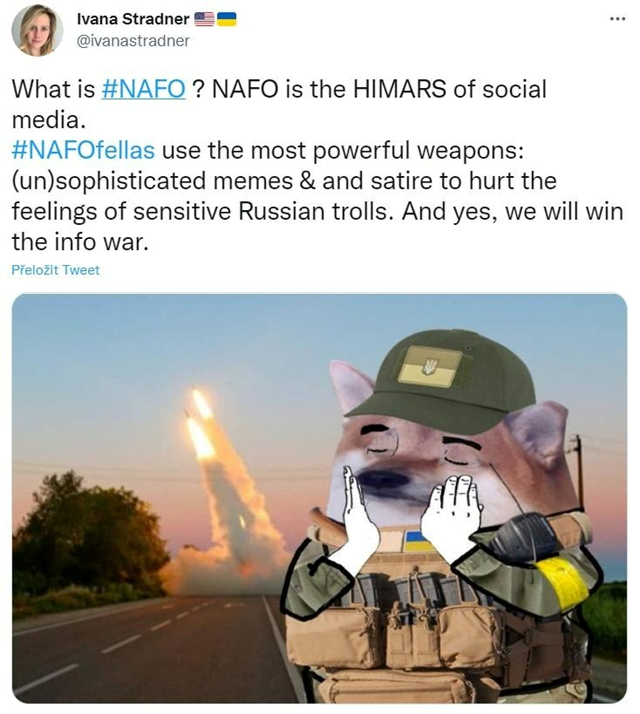 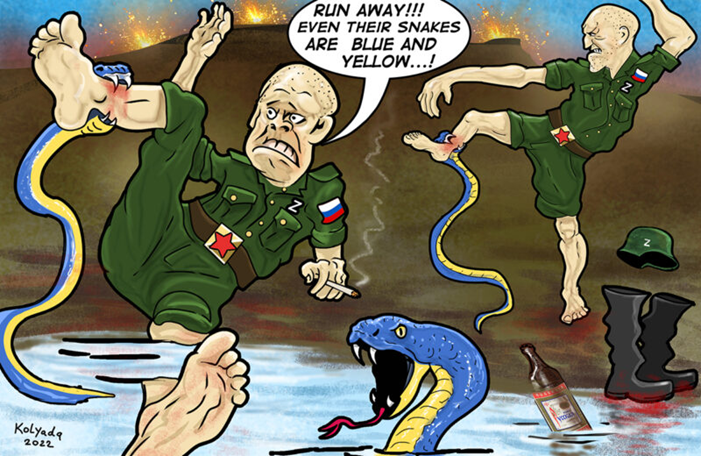 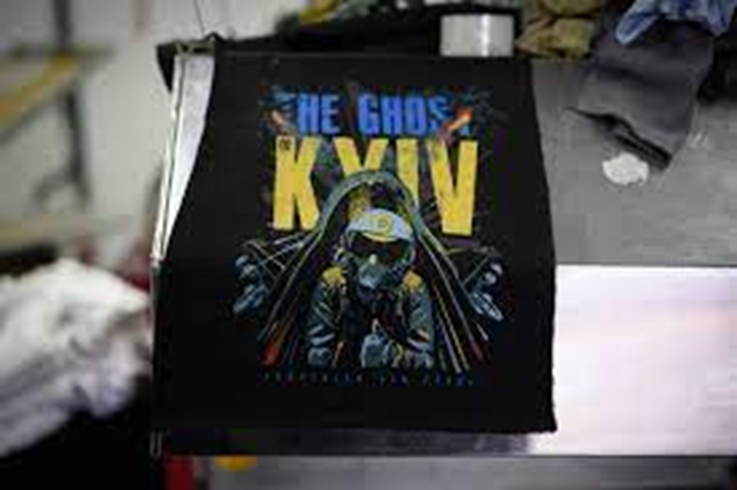 Concepts
Basic tool of science allowing research to describe phenomenon and formulate hypothesis  
Name – definition – cases 
Usefulness of concept 
Resonance 
Differentiation 
Strength
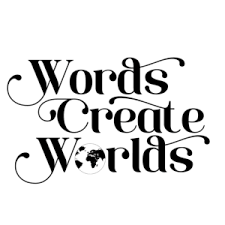 Information warfare: conceptual critique
Resonance 
Information as key aspect or cyberspace as a new domain?
Differentiation 
Was there any war/conflict without deception? 
Difference between information war, propaganda and strategic communication?
Strength 
Disinformation, intelligence gathering and destruction of computer networks under one conceptual umbrella?
Thank you for your attention.
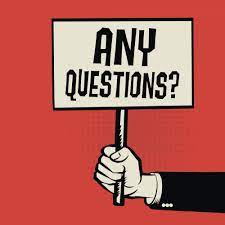